芥菜種團契

沒錯, 就是你了!
我能給你什麼

我能給祢什麼 回應祢所給的
我雖不配    祢使我尊貴
世界捨棄的    但祢看我為寶貝

我能給祢什麼 回應祢所給的
為我捨命    使我得完全
在創世之前    祢已揀選了我

獻上我生命    為祢所用 我所有一切為祢所賜
而我有什麼    不能夠給祢
生命是祢的    恩賜是祢給的

獻上我生命    為祢所用 我能有什麼不能給祢
賞賜在於祢    收取在於祢
用我為祢的尊貴器皿 一生為祢成為祝福
揀選

祢十字架的大能
重價贖回我靈魂
祢恩典使我被揀選
叫我生命果子常存

求主用我來贏得更多靈魂
堅固我潔淨我委身做祢門徒
求主差遣我去傳揚祢的愛
以愛擁抱城市 建立合一教會

賜我信心宣告 在祢凡事都能
喔主 在祢凡事都能
使徒行傳 6:1-7

6:1 那時、門徒增多、有說希利尼話的猶太人、向希伯來人發怨言．因為在天天的供給上忽略了他們的寡婦。
6:2 十二使徒叫眾門徒來、對他們說、我們撇下　神的道、去管理飯食、原是不合宜的。
6:3 所以弟兄們、當從你們中間選出七個有好名聲、被聖靈充滿、智慧充足的人、我們就派他們管理這事。
6:4 但我們要專心以祈禱傳道為事。
6:5 大眾都喜悅這話、就揀選了司提反、乃是大有信心、聖靈充滿的人、又揀選腓利、伯羅哥羅、尼迦挪、提門、巴米拿、並進猶太教的安提阿人尼哥拉．
6:6 叫他們站在使徒面前．使徒禱告了、就按手在他們頭上。
6:7 　神的道興旺起來．在耶路撒冷門徒數目加增的甚多．也有許多祭司信從了這道。
你們是 __ __ __ __, __ 若失了味, 怎能叫它再 __ 呢? …你們是 __ __ __ __, …你們的 __ 也當這樣照在人前, 叫他們看見你們的好行為, 便將榮耀歸給你們在天上的父.
馬太福音 5:13-16

5:13 你們是世上的鹽．鹽若失了味、怎能叫他再鹹呢．以後無用、不過丟在外面、被人踐踏了。
5:14 你們是世上的光．城造在山上、是不能隱藏的。
5:15 人點燈、不放在斗底下、是放在燈臺上、就照亮一家的人。
5:16 你們的光也當這樣照在人前、叫他們看見你們的好行為、便將榮耀歸給你們在天上的父。
你是教會裡的基督徒嗎?
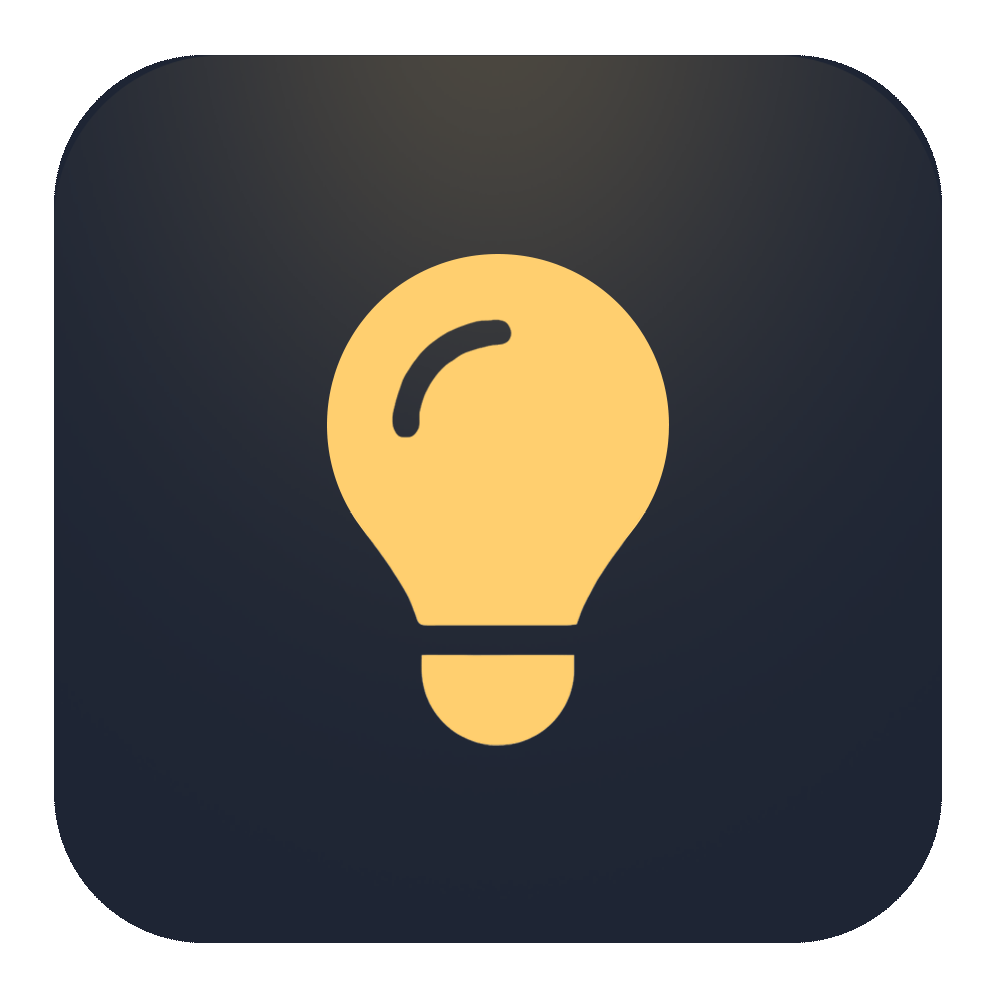 你有多亮?

Research indicates that only about 20% of post-secondary students seek advice from their peers. A lower 10% in workspace.
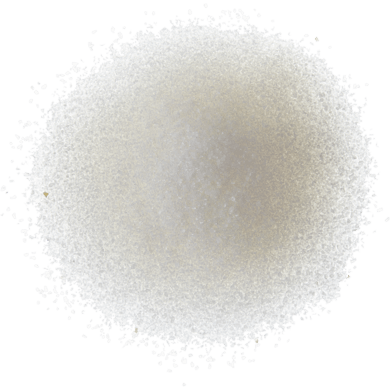 你有多鹹?

Research indicates that only about 23% of post-secondary students actively step in to resolve conflicts. A lower 20% in workspace.
神揀選的, 不看勢力, 也不看才能

摩西 > 一個自我放棄的人
彼得 > 一個被環境放棄的人
撒該 > 一個被世界拋棄的人
“撇下 神的道、去管理飯食” 是不是代表教會的事工有分輕重? 講道比較重要?
約翰福音 13:6-8

13:6 挨到西門彼得、彼得對他說、主阿、你洗我的腳麼。
13:7 耶穌回答說、我所作的、你如今不知道、後來必明白。
13:8 彼得說、你永不可洗我的腳。耶穌說、我若不洗你、你就與我無分了。
馬太福音 23:11-12

23:11 你們中間誰為大、誰就要作你們的用人。
23:12 凡自高的必降為卑、自卑的必升為高。
被揀選的人要做的三件事

要發光
要調味
要謙卑
目的是興旺神的國